Презентация для учебника
Козлова С. А., Рубин А. Г.
«Математика, 6 класс. Ч. 1»
ГЛАВА I.  ПОВТОРЕНИЕ.
ОБЫКНОВЕННЫЕ ДРОБИ
1.2.  Преобразование
и сравнение дробей
Школа 2100
school2100.ru
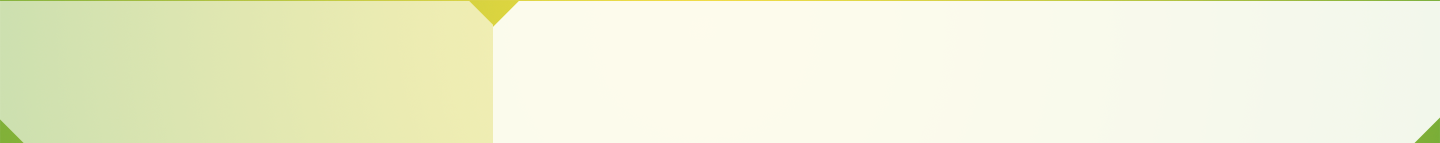 Преобразование
и сравнение дробей
Правильные дроби
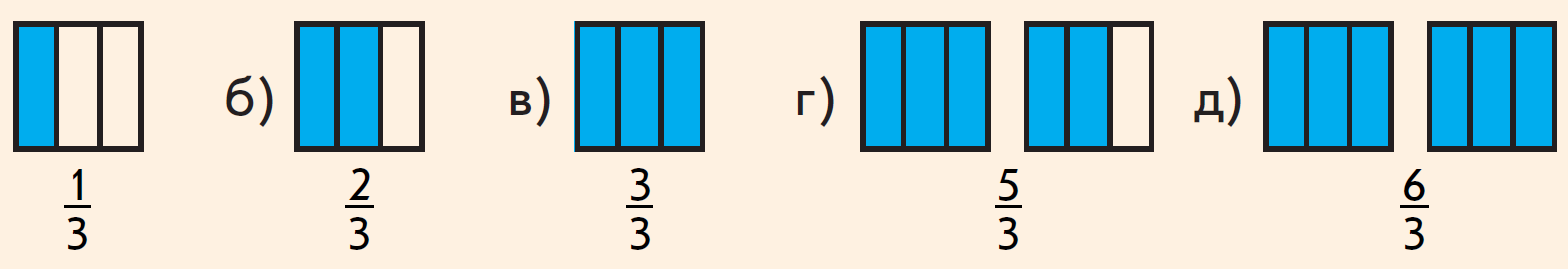 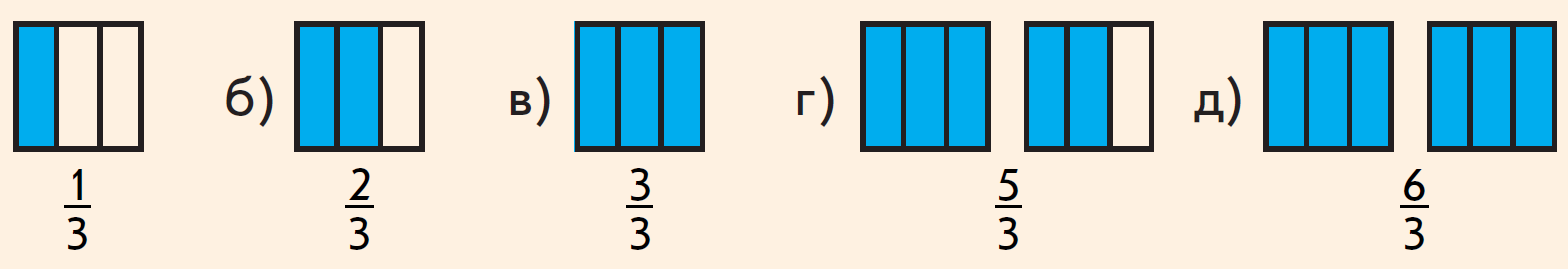 и      — правильные дроби
1
2
3
3
Все правильные дроби меньше 1.
У этих дробей
числитель меньше знаменателя.

   , m<n
m
n
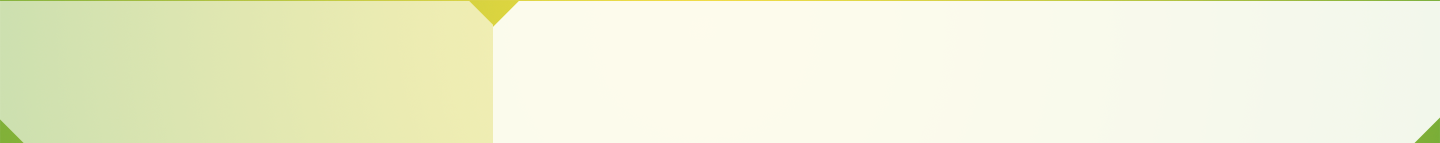 Преобразование
и сравнение дробей
Неправильные дроби
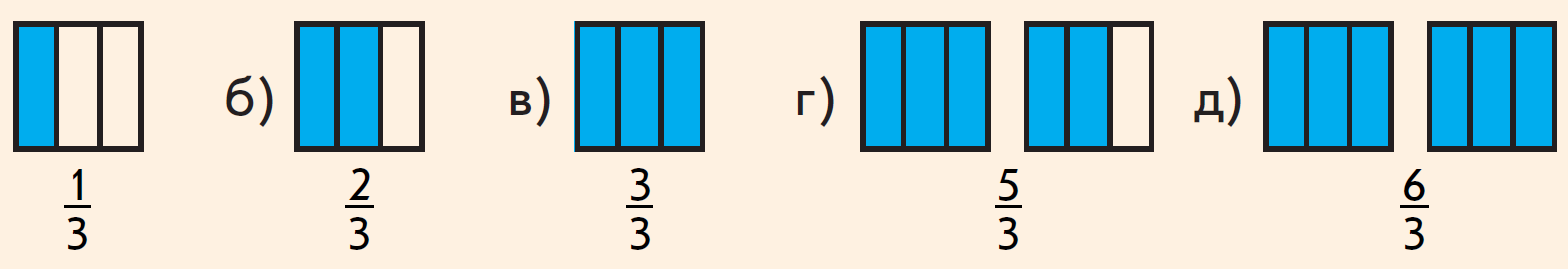 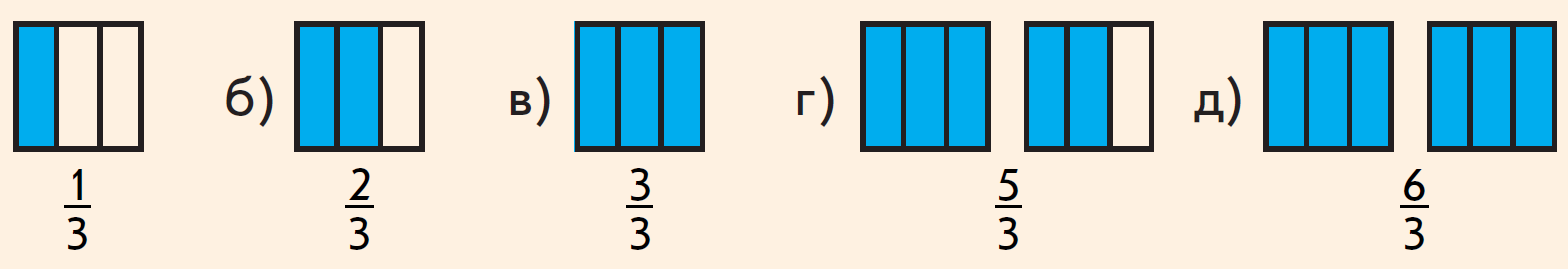 неправильные дроби
3
5
6
3
3
3
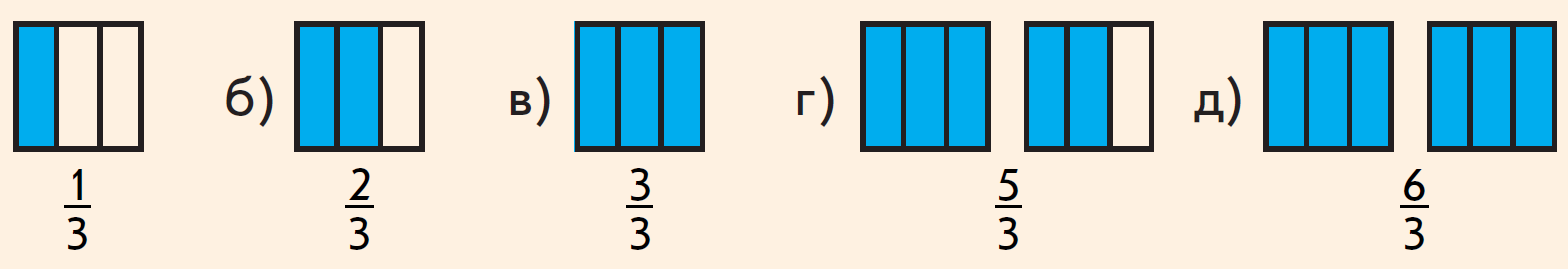 Неправильные дроби
равны 1 или больше 1
У таких дробей
числитель
равен знаменателю
или больше него

, m≥n
m
n
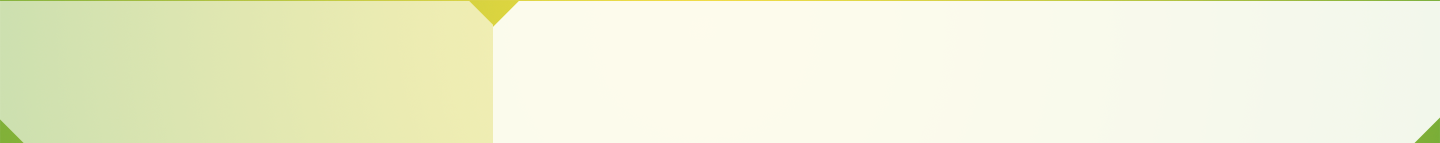 Связь неправильных дробей
и натуральных чисел
Преобразование
и сравнение дробей
Если числитель неправильной дроби делится нацело на знаменатель,
то дробь равна натуральному числу.
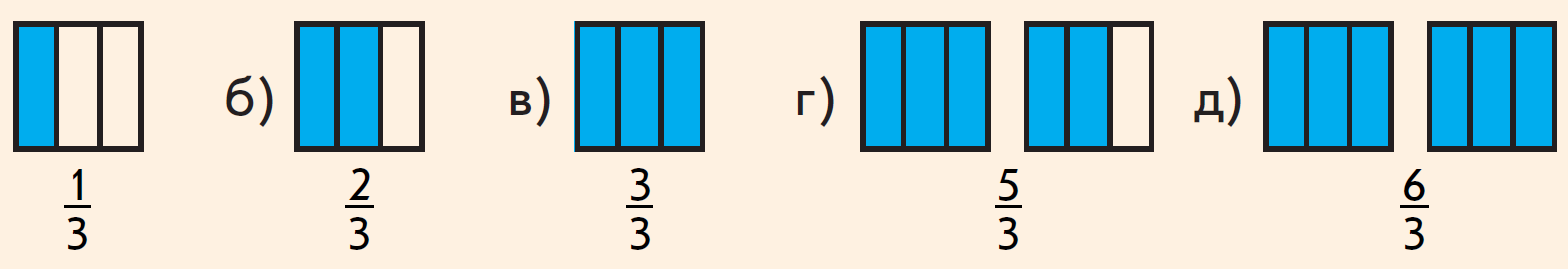 6
3
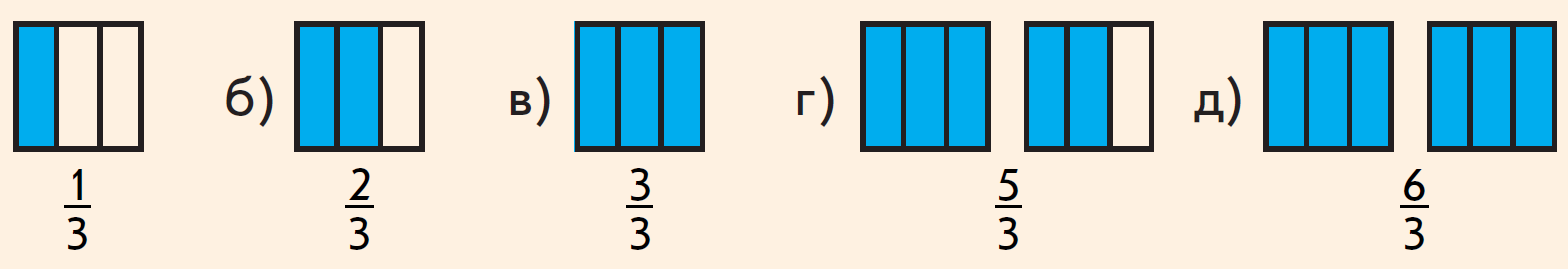 2
1
=
=
3
3
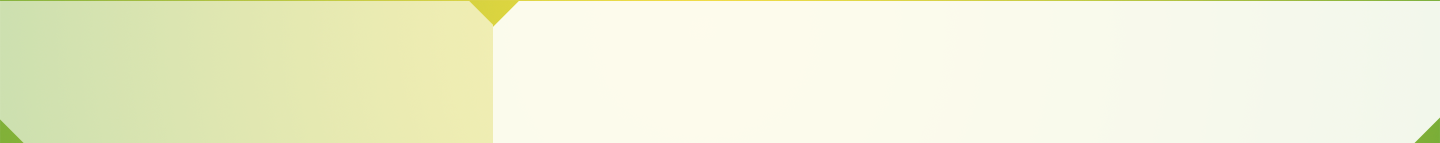 Преобразование
и сравнение дробей
Смешанная дробь
Если числитель неправильной дроби
не делится нацело на знаменатель,
то дробь можно представить
в виде суммы натурального числа
и правильной дроби.
83
2
8
2
=
+
2
=
+
3
3
3
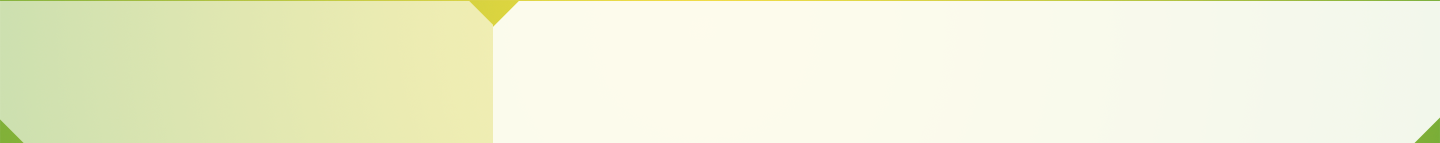 Преобразование
и сравнение дробей
Смешанная дробь
Сумму
натурального числа и правильной дроби записывают сокращённо,
без знака +, и называют
смешанной дробью
или смешанным числом.
8
2
2
=
2
=
2
+
3
3
3
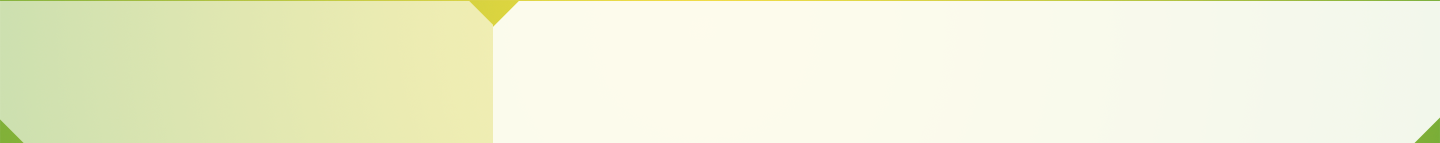 Преобразование
и сравнение дробей
Смешанная дробь
2
2
целая часть
дробная часть
3
Эту смешанную дробь читают так:
две целых две третьих
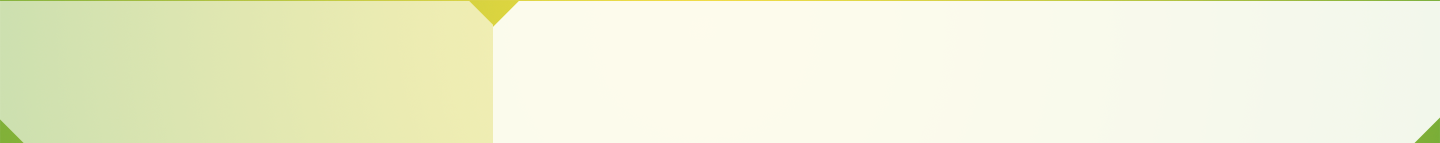 Перевод неправильной дроби в смешанную дробь
Преобразование
и сравнение дробей
Чтобы неправильную дробь,
представить в виде смешанной дроби,
надо её числитель
разделить на знаменатель с остатком.
При этом целая часть смешанной дроби
будет равна неполному частному,
а дробная часть – остатку,
делённому на знаменатель.
30
4
=
2
30 : 13 = 2
и 4 в остатке
13
13
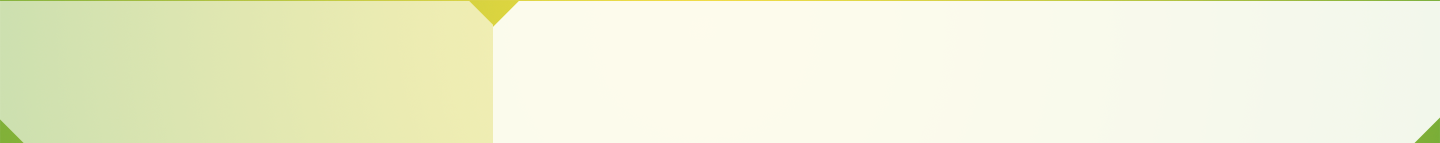 Перевод смешанной дроби в неправильную дробь
Преобразование
и сравнение дробей
Чтобы смешанную дробь записать в виде неправильной дроби, можно целую часть умножить на знаменатель дробной части и к полученному числу прибавить числитель дробной части, результат записать в числитель, а знаменатель оставить тот же.
1
13
2
=
6
6
2·6+1=13
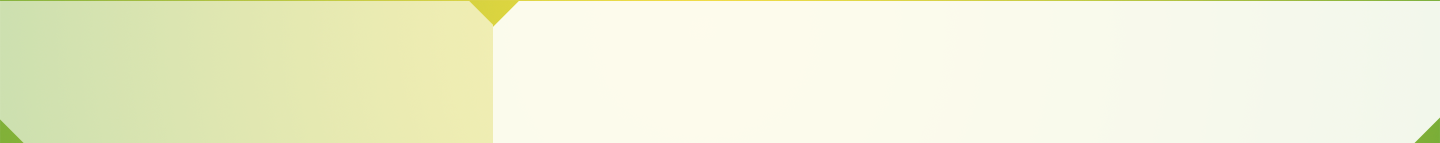 Сравнение дробей с одинаковыми числителями
Преобразование
и сравнение дробей
Из двух дробей
с одинаковыми числителями
меньше та,
у которой знаменатель больше.
2
2
>
3
9
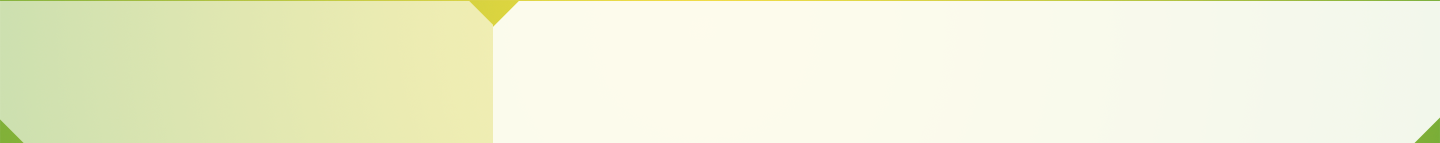 Сравнение дробей с одинаковыми знаменателями
Преобразование
и сравнение дробей
Из двух дробей
с одинаковыми знаменателями
меньше та,
у которой числитель меньше.
1
2
<
3
3
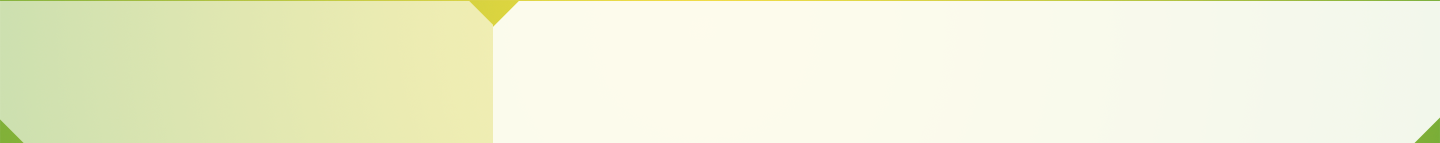 Сравнение дробей с разными числителями и знаменателями
Преобразование
и сравнение дробей
Чтобы сравнить дроби с разными
числителями и знаменателями:
сначала эти дроби нужно

привести к общему знаменателю,

а затем применить

правило сравнения дробей с
одинаковыми знаменателями.
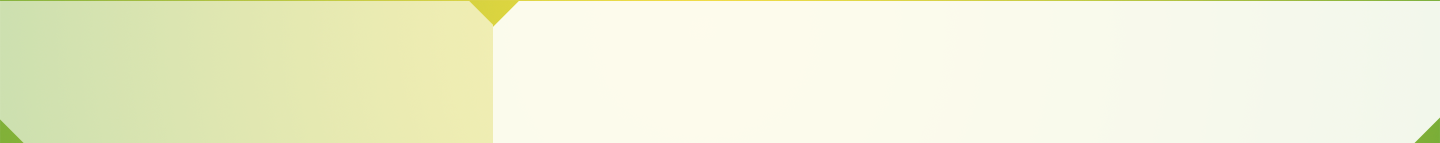 Преобразование
и сравнение дробей
Сравнение смешанных дробей
Смешанные дроби можно сравнивать
по правилу сравнения дробей,
записав их в виде неправильных дробей.
НО, МОЖНО И ПО-ДРУГОМУ

Для этого сравниваем целые части
смешанных дробей. 

Если целые части не равны,
то больше та дробь, у которой больше целая часть.

Если целые части равны,
то больше та дробь, у которой больше дробная часть.
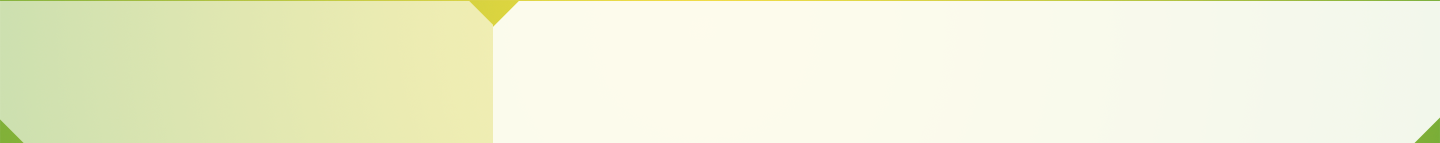 Преобразование
и сравнение дробей
Сравнение смешанных дробей
1
1
2=2
>
2
2
1
1
6
9
>
6
9
1
21
>
3
2
3>2
16
29
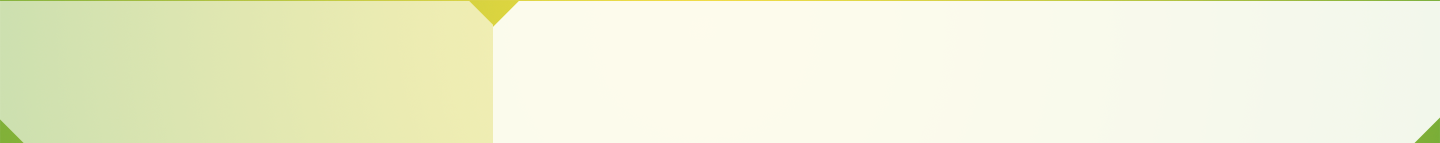 Делимость.
Свойства делимости
ПРОВЕРЬТЕ СЕБЯ
Преобразование
и сравнение дробей
ПРОВЕРЬТЕ СЕБЯ
Ответьте на следующие вопросы:
Какая дробь называется правильной? Неправильной? Смешанной?
9
7
Сравните дроби            и       .
11
12
29
Переведите дробь           в смешанную и наоборот.
5
2
3
89
17
Сравните дроби           и          ;                 и                 .
3
3
17
12
9
8
93
97